Figure 6. Classification analysis results. (A) Distance between peak activation for language and spatial tasks on the ...
Cereb Cortex, Volume 25, Issue 7, July 2015, Pages 1815–1826, https://doi.org/10.1093/cercor/bht419
The content of this slide may be subject to copyright: please see the slide notes for details.
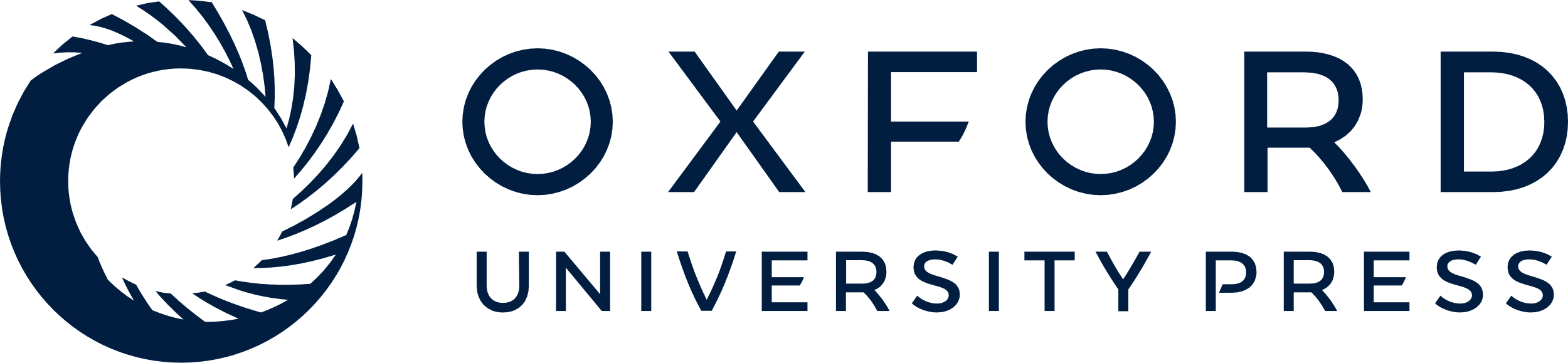 [Speaker Notes: Figure 6. Classification analysis results. (A) Distance between peak activation for language and spatial tasks on the z-axis. Bars represent mean distance values across participants in the 3 lateral frontal regions (LaIFS, LmIFS, and LvPM) for the cognitive control conditions (Epi, Episodic, Con, Contextual, and Res, Response; *P < 0.05; **P < 0.005). (B) Distribution of peak activity for language and spatial tasks in each participant is plotted in 3 lateral frontal regions for the cognitive control conditions. Individual MNI coordinates of language tasks (red triangles pointing down) and spatial tasks (blue triangles pointing up) were plotted in each ROI (overlapping language and spatial tasks are represented in overlapping triangles pointing down and pointing up). A significant dorsal–ventral segregation is illustrated with a green discrimination line. Lower left: Green discrimination line mapped on whole-brain activation pattern. Squares (light gray) represent bounding boxes of the search space for classification analysis. Bounding boxes were overlaid on activation pattern in lateral frontal regions using the MRIcron software (the coordinates of the bounding boxes are cartoon illustrations). (C) Distribution of the percentage of misclassification errors. A leave-one-participant-out cross-validation was applied on the classification analysis. The low percentage of misclassification errors represents better classification results and stronger dorsal–ventral topographical segregation in a given region and condition (*P < 0.001).


Unless provided in the caption above, the following copyright applies to the content of this slide: © The Author 2014. Published by Oxford University Press. All rights reserved. For Permissions, please e-mail: journals.permissions@oup.com]